МБОУ «Гимназия №7»


Современные подходы к планированию оценочных процедур в области оценки предметных результатов обучения в начальной школе
Что должно оцениваться в соответствии с ФГОС?
Результаты
Личностные
Метапредметные
Предметные
готовность и способность обучающихся к саморазвитию и личностному самоопределению, сформированность их мотивации к обучению и целенаправленной познавательной деятельности, системы значимых социальных и межличностных отношений, ценностно-смысловых установок и т.д.
освоенные обучающимися межпредметные понятия и универсальные учебные действия (регулятивные, познавательные, коммуникативные), способность их использования в учебной, познавательной и социальной практике, самостоятельность планирования и осуществления учебной деятельности и организации учебного сотрудничества с педагогами и сверстниками, построение индивидуальной образовательной траектории;
освоенные обучающимися в ходе изучения учебного предмета умения специфические для данной предметной области, виды деятельности по получению нового знания в рамках учебного предмета, его преобразованию и применению в учебных, учебно-проектных и социально-проектных ситуациях, формирование научного типа мышления, научных представлений о ключевых теориях, типах и видах отношений, владение научной терминологией, ключевыми понятиями, методами и приемами
Требования ФГОС к системе оценивания
С целью
Должна быть разработана система оценки
На выявление и оценку образовательных достижений обучающихся
Итоговой оценки подготовки выпускников при получении начального общего образования
Оценивание учебных достижений каждого ученика, нацеленная на личностный рост и развитие, а не на уровень среднего ученика.
Ориентированная
Проблема
Какой подход лежит в основе ФГОС?
В основе Стандарта лежит системно-деятельностный подход
который обеспечивает
формирование готовности к саморазвитию и непрерывному образованию
проектирование и конструирование социальной среды развития обучающихся в системе образования
активную учебно-познавательную деятельность обучающихся
построение образовательного процесса с учётом индивидуальных возрастных, психологических и физиологических особенностей обучающихся
Накладывает ли системно-деятельностный подход требования к системе оценивания?
Переход
Продуктивные задания (задачи) по применению знаний и умений, где обучающийся в ходе своего решения делает вывода, находит новые подходу к решению
Репродуктивных задания (воспроизведение информации)
Стартовая диагностика
Промежуточная диагностика
Итоговая диагностика
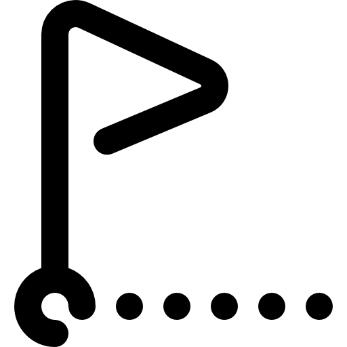 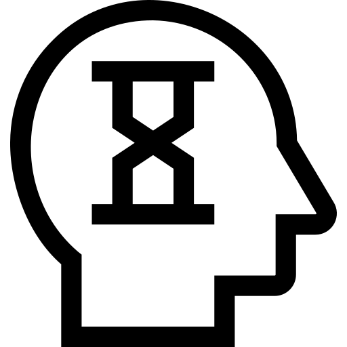 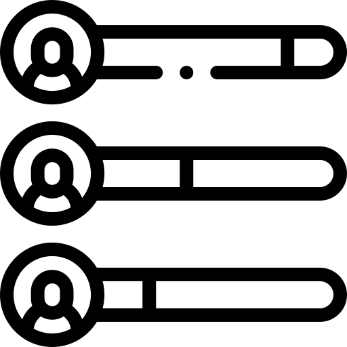 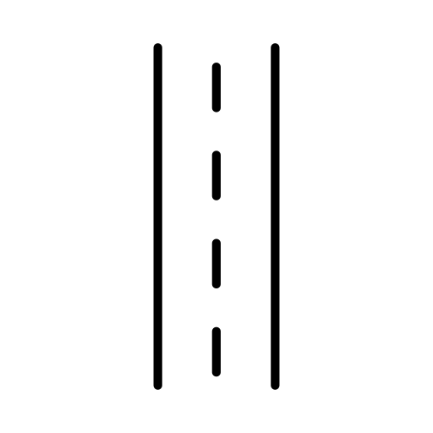 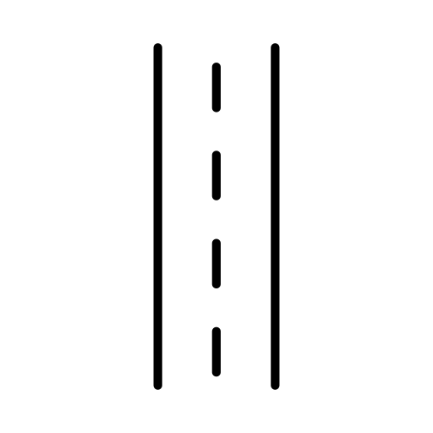 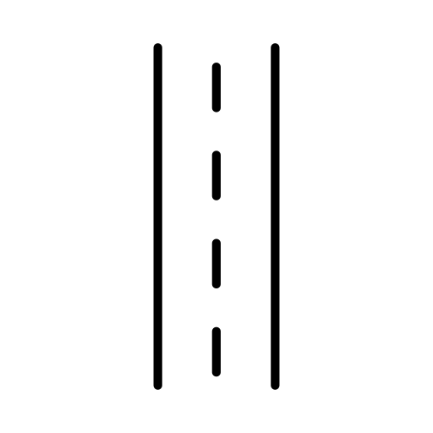 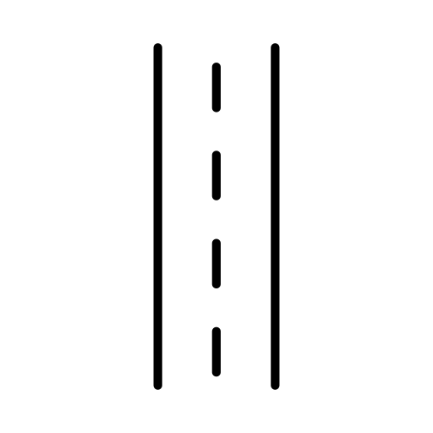 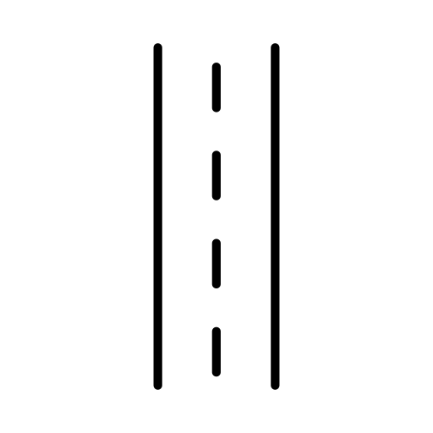 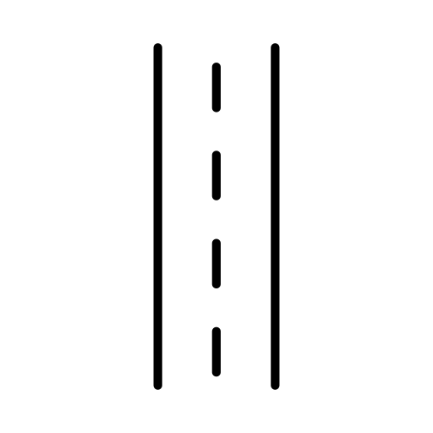 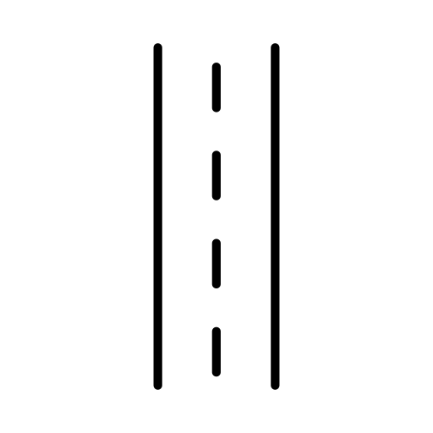 Для определения уровня знаний, умений, для постановки учащимися целей, для коррекции
Для наблюдения динамики роста учащихся
Для определения уровня достижения требуемых результатов
Для чего проводиться диагностика? Какой результат мы хотим получит?
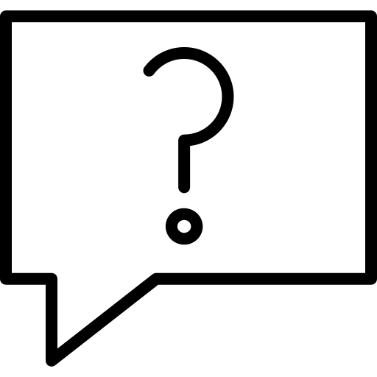 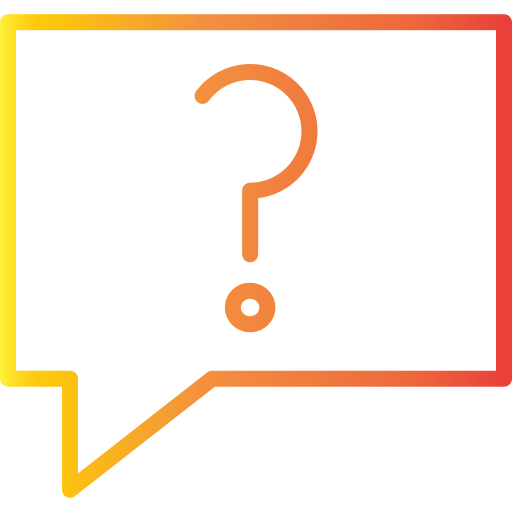 Материал для выставления оценок? 
Констатация уровня подготовки учащегося
Материал для построения стратегии по устранению выявленных дефицитов? 
Формирующее оценивание
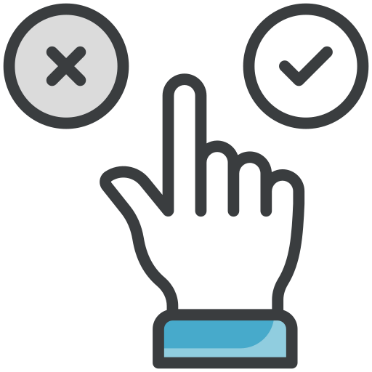 Этапы подготовки к диагностике
Пример
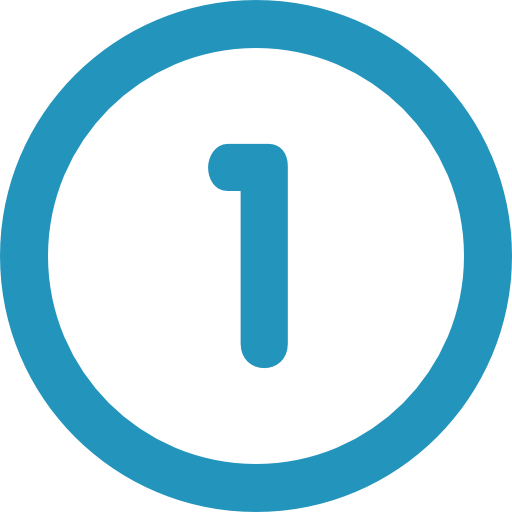 Назначение работы
Цель работы – определение достижения учащимися 1 –го класса уровня обязательной подготовки по русскому языку, а также сформированности некоторых действий универсального характера – правильного восприятия учебной задачи, умения работать самостоятельно, контролировать свои действия, находить несколько правильных ответов
Этапы подготовки к диагностике
Документы, определяющие содержание работы
Пример
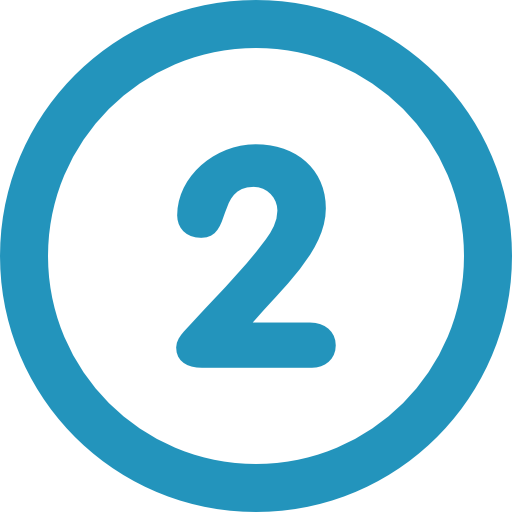 Федеральный государственный стандарт начального общего образования (приказ Министерства образования и науки РФ № 373 от 06.10.2009 г.). 
ООП общеобразовательной организации 
И т.д.
Этапы подготовки к диагностике
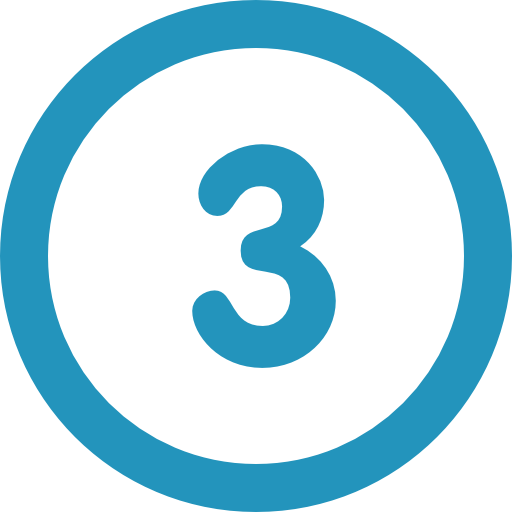 Содержание и структура работы
Пример
Содержание
Структура работы
Этапы подготовки к диагностике
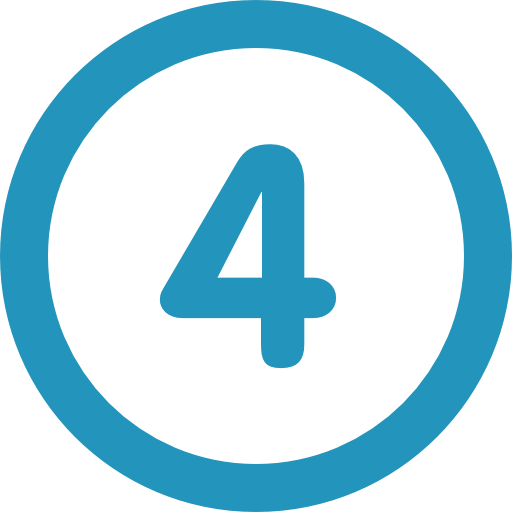 Система оценки выполнения работы
Пример
Стоимость каждого задания в баллах
Уровни и критерии оценки работы
За выполнение заданий №№ 4,5,6, 8 обязательной части работы ставится: 1 балл – верный ответ, 0 баллов – неверный ответ. 
За выполнение заданий №№ 1, 2, 3,7, 9 (9.1, 9.2),10 обязательной части работы ставится: 2 балла – полный верный ответ, 1 балл – неполный верный ответ, 0 баллов – неверный ответ.
Этапы подготовки к диагностике
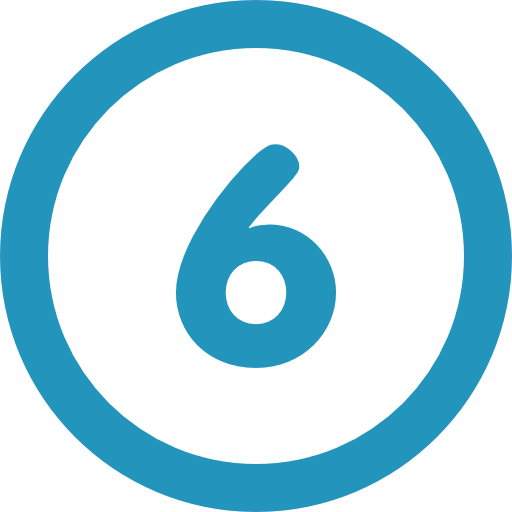 Обобщённый план работы
Пример
Этапы подготовки к диагностике
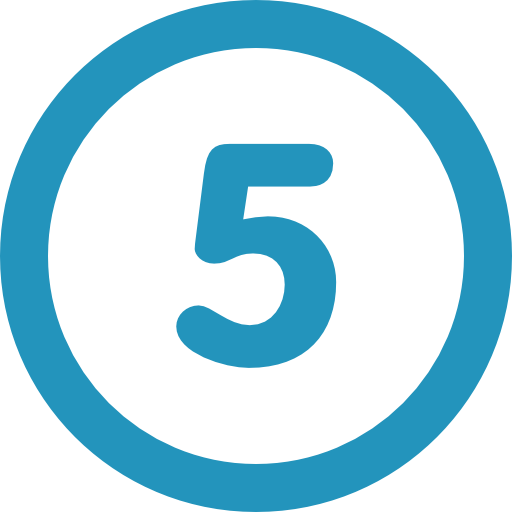 Условия проведения работы
Пример
Работа проводится в 1-ом классе в конце учебного года. На выполнение работы отводится 40 минут. Работа составлена в двух вариантах. Варианты одинаковые по структуре, по содержанию заданий и по трудности. 
Для выполнения заданий требуется ручка с синей пастой.
Пример, полученных результатов